Case Law After Bosman
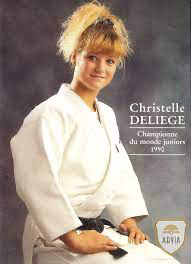 Christelle Deliège v.Ligue Francophone de Judo et others (C-51/96 and C-191/97), 11 April 2000
Sports Rules on selecting Athletes as long as are inherent to the organization of a competition are in compliance with Art. 56 TFEU (freedom to provide services).
.
1
Case Law After Bosman
Jury Lehtonen and others v. Fédération Royale Belge des Sociétés de Basketball (C-176/96), Judgement of 13 April 2000
Transfer windows may be an obstacle to the freedom of movement but …

They can be justified in view of preserving the integrity of sports competition
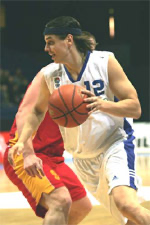 2
Basic Principles of Union Law
3
MECA MEDINA – MADJEN  Case C-519/04 P (18 July 2006)
4
DOPING:Two swimmers tested positive
Sports track
FINA Sanction (4 years Ban)
CAS sanction ( 2 years Ban)
Ordinary EU Track
EU Commission (no competent)
General Court (no competent)
Court of Justice (competent)
5
1. Is the sports association that adopted the rule in question an “undertaking” or an“association of undertakings”?
a. YES to the extent they carry out an “economic activity” (e.g., the selling of broadcasting rights).
If no economic activity, EU competition law does not apply
Is trade between MS affected (geographical market, production market, Community interest...)?
The Legal Methodology -EU Competition Law:Step 1
4
Step 2
4
Can the rule be considered compatible with EU anti-trust rules because it fulfils the conditions of Article 101(3) TFEU or because of an objective justification under Article 102 TFEU?
Case by case approach
No General sports exception!
Step 3
7
Are Sporting Rules (doping) subject to EU Law ?
9
FINDING OF THE COURT
10
Specificity of Sport
11
12
The White Paper on Sport (2007)
The White Paper on Sport (2007)
4.1. Organizazion of Sport 

The political debate on sport in Europe often attributes considerable importance to the so-called "European Sport Model". 
The Commission considers that certain values and traditions of European sport should be promoted. In view of the diversity and complexities of European sport structures it considers, however, that it is unrealistic to try to define a unified model of organisation of sport in Europe. 
Moreover, economic and social developments that are common to the majority of the Member States (increasing commercialisation, challenges to public spending, increasing numbers of participants and stagnation in the number of voluntary workers) have resulted in new challenges for the organisation of sport in Europe.
13
ART. 6 TFEU (2007) entry into force (2009)
The Union shall have competence to carry out actions to support, coordinate or supplement the actions of the Member States. The areas of such action shall, at European level, be:
-
(e) education, vocational training, youth and sport.
ART. 165 TFEU (2007)entry into force (2009)
“The Union shall contribute to the promotion of European sporting issues while taking account of its specific nature, its structures based on voluntary activity and its social and educational function”. (art. 165 TFEU, para. 1) 

Union Action shall be aimed at : …
developing the European dimension in sport, 
by promoting fairness and openness in sporting competitions and cooperation between bodies responsible for sports, and by
 protecting the physical and moral integrity of sportsmen and sportswomen, especially the youngest sportsmen and sportswomen. (art. 165 TFEU, para. 2) 

(Some ideas: the “Erasmus Sports Programme” ) 
https://www.youtube.com/watch?v=AJ_cujtx1Dw
European Parliament : 10 October 2010
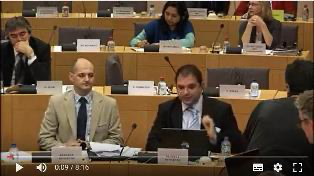 15